Syntheto:
A Surface Language
for APT and ACL2
Alessandro Coglio
Eric McCarthy
Stephen Westfold
Daniel Balasubramanian
Abhishek Dubey
Gabor Karsai
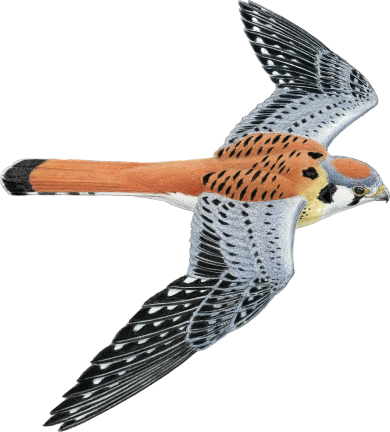 Kestrel
Institute
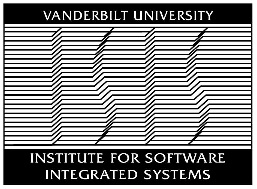 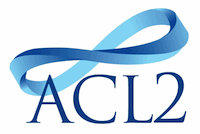 WORKSHOP 2022
Background
APT (Automated Program Transformations) is a toolkit, built on ACL2,
for formally verified program synthesis via transformational refinement.
program synthesis by refinement
requirements specification
stepwise refinements
. . .
intermediate specifications
code generation
(optional in ACL2)
implementation
Users must have expertise in APT and ACL2.
Architecture
Syntheto uses ACL2 and APT, “hiding” them behind
(1) a strongly statically typed functional language and
(2) a notebook-style IDE based on VS Code.
Syntheto language & IDE
ACL2
Syntheto front end
Syntheto back end
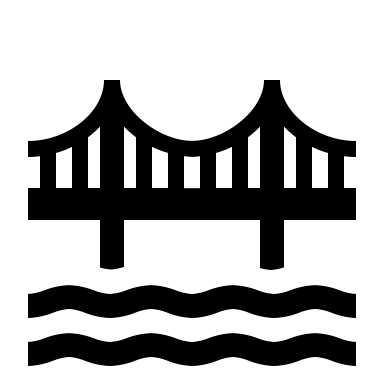 Xtext
APT
ACL2
VS Code
Bridge
The purpose is to provide more familiarity and automation,
making formal program synthesis more widely accessible.
Syntheto Usage
Syntheto
front end
APT & ACL2
back end
The user carries out
derivations in Syntheto,
in the notebook IDE.

The derivations are
realized in APT/ACL2
behind the scenes.

There is a bidirectional
translation between
APT/ACL2 and Syntheto.
Syntheto
derivation
APT
derivation
. . .
. . .
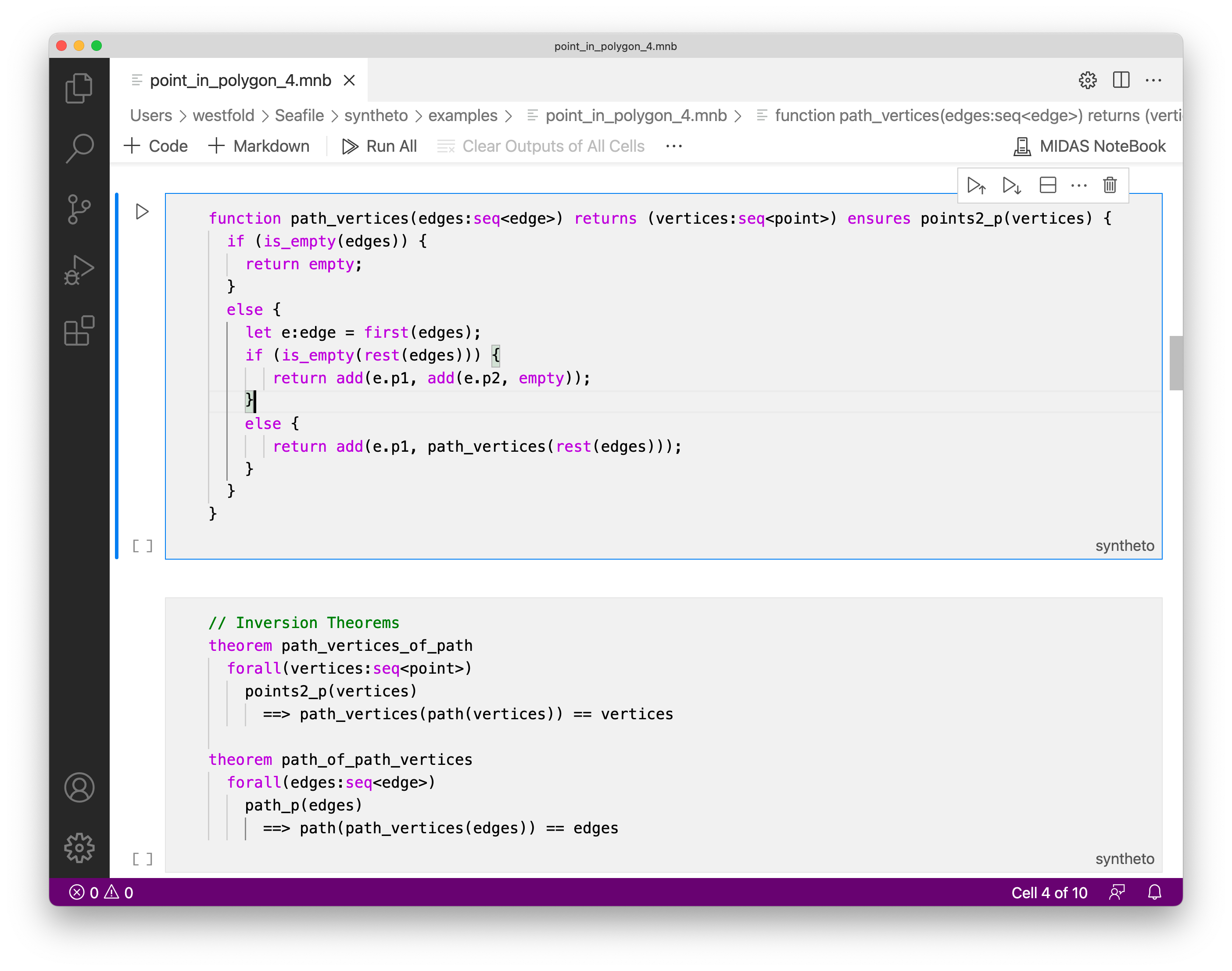 Syntheto Language Features
Strongly Statically Typed
Parameterized sequence, set, map and option types
Product and Sum types
Predicate Subtypes
Mutual Recursion
Primitive Types: integer, bool, char, string
Functional but imperative-looking
Functions: Executable and Non-executable (specifications)
Theorems
Transformations
Current Transformations
simplify: Simplifies a function definition using enabled rewrite rules
finite_difference: Adds a parameter to a function along with an invariant that the parameter is equal to a function of the existing parameters
tail_recursion: Puts a function into tail-recursive form
isomorphism: Replaces a parameter of one type by a parameter of an isomorphic type
rename_param: Renames a parameter
drop_irrelevant_parameter: Removes a parameter that is not needed
wrap_output: Wraps a function call around the body of a function
restrict: Adds a precondition on a function
Transfer Language
We want to send definitions and commands to ACL2 and to receive responses.  How should we serialize the definitions?
On the ACL2 side, the Syntheto abstract syntax is defined primarily with FTY product types, sum types, list types, and some primitive types.  The product types and sum types have handy “make-” macros that make values.  We use these S-expressions as the transfer language to transfer definitions in both directions.
Syntheto AST in Java
Syntheto AST in ACL2
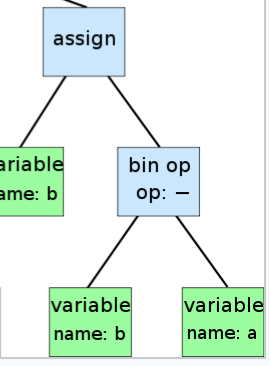 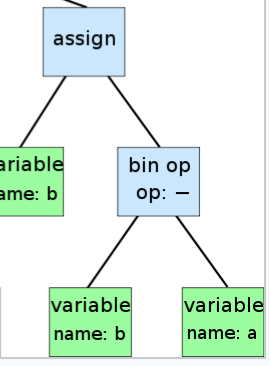 Serializemethodson AST classes
(read ..)and(make-event ..)
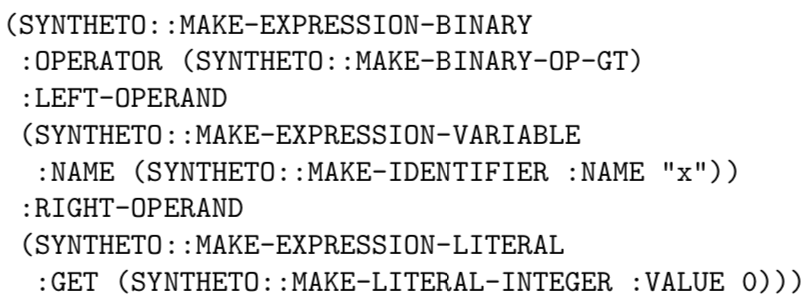 Transfer Language, return direction
Results of APT transformations are sent back to the front end.
To facilitate generating the transfer language from ACL2, for each AST node type we set up a make-myself macro such that (make-myself x) returns an S-expression that, when evaluated, makes x.
Syntheto AST in Java
Syntheto AST in ACL2
Parse S-expression
and use reflection
to let each class
build its instance
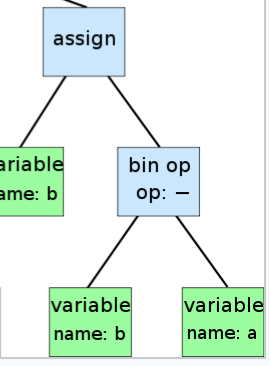 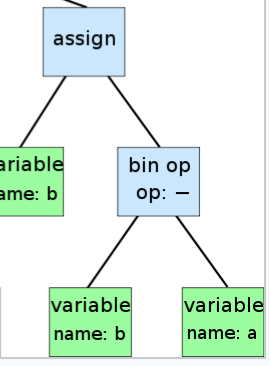 (make-myself ..)and(fmt ..)
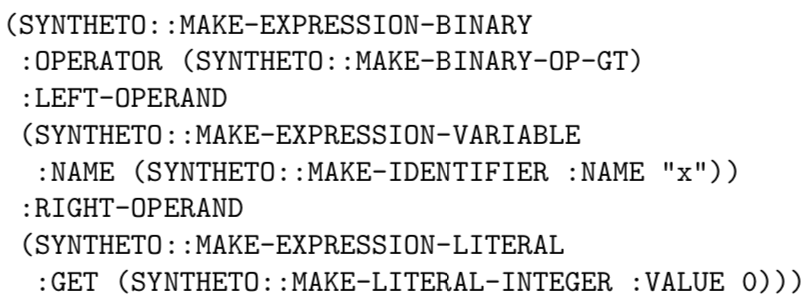 ACL2 Server
We want to send definitions and commands to ACL2 over a network connection, and to receive responses.
The ACL2 Bridge did a lot of the work for us.Some lessons:* The ACL2 Bridge only works on Clozure Common Lisp (CCL).* Protocol is simple and easy.* JSON interface for returned S-expressions loses information, so we found it better to use S-expressions directly.* When you send an S-expression, the ACL2 Bridge will read it in the listener thread in the ACL2 package, not in the package your main listener is in.We found the ACL2 Bridge to be super-reliable code!
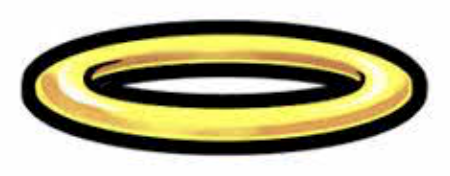 ACL2
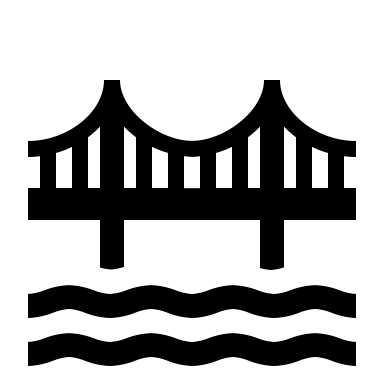 Bridge
ACL2 Server
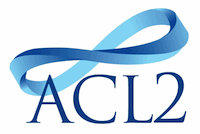 Once the definitions get across the bridge, what happens to them?  There’s no human looking at an ACL2 prompt.

Some of the issues:

Events must be serialized to the main thread, because memoization is not thread-safe.Solution: The ACL Bridge has TRY-IN-MAIN-THREAD that shuttles forms from socket listeners to the main listener.
No defined API for submitting events and receiving machine-readable responses.
Solution: Matt Kaufmann came up with NLD, ”Noninteractive LD”, which doesn’t expect to be executing in a REPL and which returns certain output messages as structured data rather than sending them to stdout.
ACL2
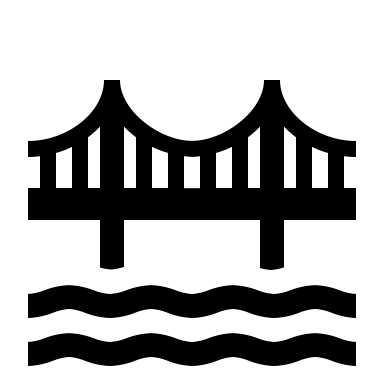 Bridge
Translation of Syntheto to ACL2
Types → primitive and fty types
Expressions → s-expressions
Use functions created by fty macros
Add typing and guard predicates
Function definitions
Regular → defun and typing defthms
Quantified → defun-sk
Specifications → defstub and defun-sk
Theorems → defthm
Transformations → one or more APT transformations
Example Translations
struct point 
  { x: int, 
    y: int }
(fty::defprod point 
   ((x int) (y int)) 
   :tag :point)
function connected(e1:edge, e2:edge) returns (b:bool) {
   return e1.p2 == e2.p1; 
}
(define connected (e1 e2) 
   :returns (b booleanp)
   (and (edge-p e1) (edge-p e2) 
            (equal (edge->p2 e1) (edge->p1 e2))))
// Given a list of points, return the list of edges
// that connect the points in sequence
function path(vertices:seq<point>) returns (p:seq<edge>) 
   ensures path_p(p) {
   if (is_empty(vertices) || is_empty(rest(vertices))) {
     return empty;
   }
   else {
     let e: edge = edge(p1=first(vertices), p2=first(rest(vertices)));
     return add(e, path(rest(vertices)));
   }
}
(define path ((vertices sequence[point]-p))
   :measure (len vertices)
   :guard (sequence[point]-p vertices)
   :prepwork ((local (include-book "kestrel/lists-light/len" :dir :system)))
   :returns (p sequence[edge]-p :hyp :guard)
   (if (or (not (mbt (and (sequence[point]-p vertices))))
              (endp vertices) (endp (cdr vertices))
        nil
      (let ((e (MAKE-edge :p1 (car vertices)
                                          :p2 (car (cdr vertices)))))
          (cons e (path (cdr vertices)))))
   ///
   (defret path-ENSURES :hyp :guard
       (path_p p)
       :hints (("Goal" :in-theory (enable path_p)))))
theorem path_p_rest 
  forall(edges:seq<edge>) 
     !is_empty(edges) && path_p(edges) 
        ==> path_p(rest(edges))
(defthm path_p_rest 
    (implies (path_p edges)   ; remove-hyps removed 2 hyps
                   (path_p (cdr edges)))
    :hints (("Goal" :in-theory (enable path_p))))
Back Translation of Transformed Functions
Infer types of variables
Directly from guards
Simple inference on body
Strip typing and guard predicates from function body
Can result in significantly simplified expression
Exploit invertible naming scheme
Currently supported APT transformations do not introduce functions that cannot be back-translated
Example Problem: Point in Polygon
A point is in a polygon if there are an odd number of edge crossings to a point outside the polygon.
Points 
outside
polygon
Point 1
3 crossings so point 1 is inside
Point 2
4 crossings so point 2 is outside
Main Function
/* number of times edge0 crosses  edges */
function crossings_count_aux
                   (edge0: edge, edges: seq<edge>)
  assumes path_p(edges)
  returns (n: int) ensures n >= 0 {
  if (is_empty(edges)) {
    return 0;
  }
  else {if (edges_intersect(edge0, first(edges))) {
    return 1 + crossings_count_aux(edge0, rest(edges));
  }
  else {
    return crossings_count_aux(edge0, rest(edges));
  }}
}
Transformation Sequence
function crossings_count_aux_4 =
  transform crossings_count_aux_3
    by wrap_output {wrap_function = odd}

function crossings_count_aux_5 =
  transform crossings_count_aux_4
    by finite_difference {expression = odd(count),
                                          new_parameter_name = count_odd,
                                          simplify = true}

function crossings_count_aux_6 =
  transform crossings_count_aux_5
    by drop_irrelevant_param {parameter = count}
function crossings_count_aux_1 =
  transform crossings_count_aux
    by tail_recursion {new_parameter_name = count}

function crossings_count_aux_2 =
  transform crossings_count_aux_1
    by restrict {predicate = natp(count)}

function crossings_count_aux_3 =
  transform crossings_count_aux_2
    by isomorphism {parameter = edges,
                                   new_parameter_name = vertices,
                                   old_type = path_p,
                                   new_type = points2_p,
                                   old_to_new = path_vertices,
                                   new_to_old = path,
                                   simplify = true}
Main Function Transformation
/* number of times edge0 crosses  edges */
function crossings_count_aux
                   (edge0: edge, edges: seq<edge>)
  assumes path_p(edges)
  returns (n: int) ensures n >= 0 {
  if (is_empty(edges)) {
    return 0;
  }
  else {if (edges_intersect(edge0, first(edges))) {
    return 1 + crossings_count_aux(edge0, rest(edges));
  }
  else {
   return crossings_count_aux(edge0, rest(edges));
  }}
}
function crossings_count_aux_5
                   (edge0:edge,vertices:seq<point>,count_odd:bool) 
   assumes (points2_p(vertices) && path_p(path(vertices)))
   returns (b:bool) {   if (is_empty(vertices) || is_empty(rest(vertices))) { 
       return count_odd;
       } 
   else { 
       return crossings_count_aux_2
                       (edge0,rest(vertices), 
                        (edge_points_intersect
                             (edge0.p1,edge0.p2,first(vertices),first(rest(vertices))) 
                          ? !count_odd : count_odd));
      }
  }
Final ACL2 Function
(defun crossings_count_aux_6 (edge0 vertices count_odd)
  (declare (xargs :ruler-extenders :all
                             :guard (and (points2_p vertices)
                                                  (edge-P edge0))
                             :measure (len (path vertices))))
  (and (mbt (points2_p vertices))
           (if (or (not (mbt (edge-P edge0)))
                      (not (consp vertices))
                      (not (consp (cdr vertices))))
                 count_odd
             (crossings_count_aux_6
                 edge0
                 (rest1 vertices)
                 (if (edge_points_intersect (edge->p1$INLINE edge0)
                                                                (edge->p2$INLINE edge0)
                                                                (car vertices)
                                                                (car (cdr vertices)))
                      (not count_odd)
                   count_odd)))))
function crossings_count_aux_5
                   (edge0:edge,vertices:seq<point>,count_odd:bool) 
   assumes (points2_p(vertices) && path_p(path(vertices)))
   returns (b:bool) {   if (is_empty(vertices) || is_empty(rest(vertices))) { 
       return count_odd;
       } 
   else { 
       return crossings_count_aux_2
                       (edge0,rest(vertices), 
                        (edge_points_intersect
                            (edge0.p1,edge0.p2,first(vertices),first(rest(vertices))) 
                          ? !count_odd : count_odd));
      }
  }
Future Work
Language Enhancement
User type parameterization
Imperative-looking constructs such as loops
Support for more APT transformations
Prover Interaction
Hints for prover
Feedback for failed proofs in Syntheto terms
Improved IDE capabilities
Syntheto Execution
Ability to interactively run ACL2 code with results in Syntheto syntax
Generation of Java with ATJ or C code with ATC